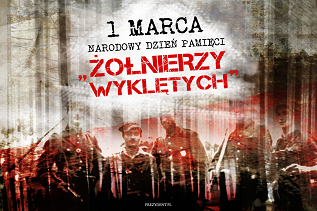 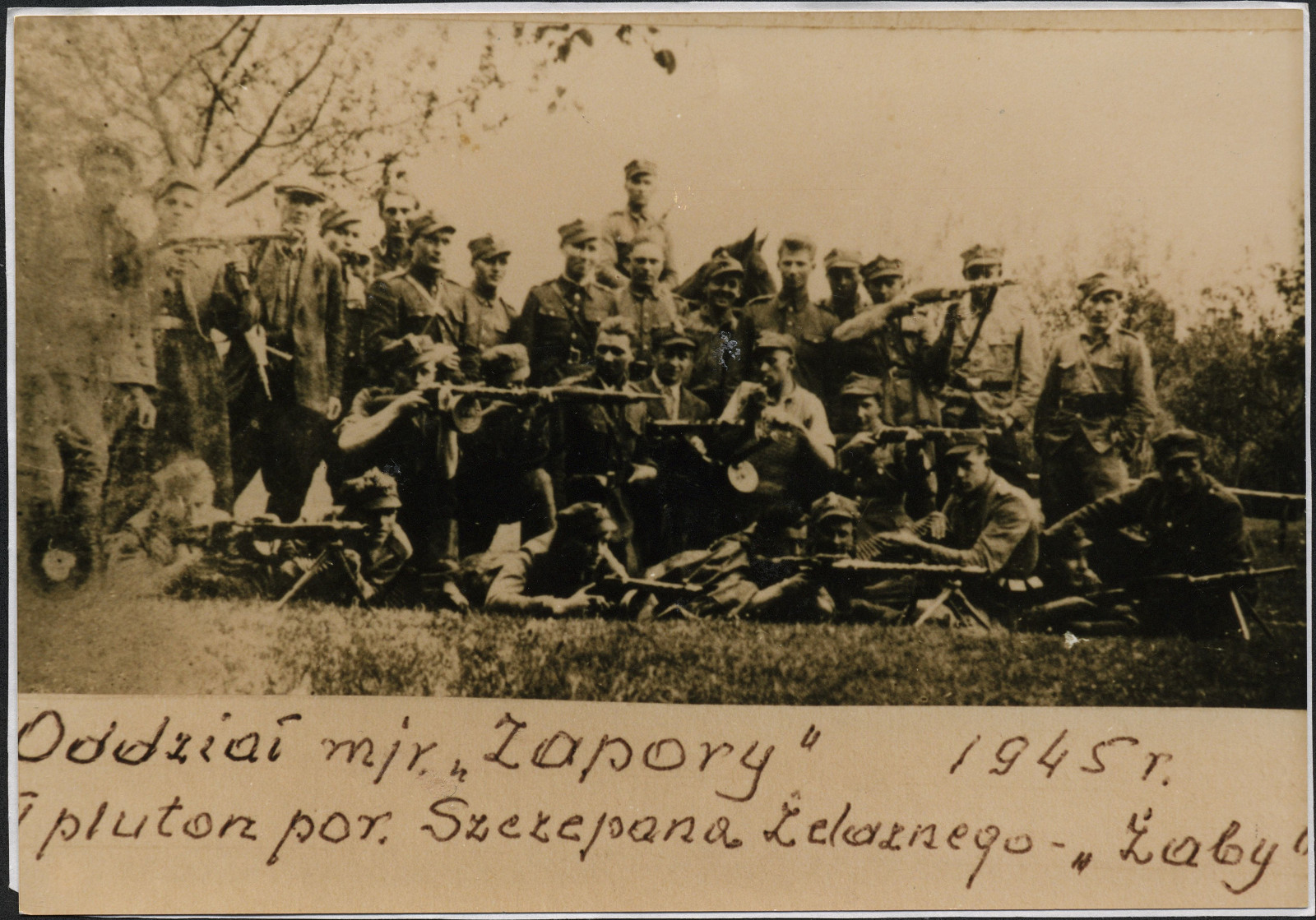 Kim byli Żołnierze Wyklęci?
Żołnierze Wyklęci byli żołnierzami polskiego powojennego podziemia niepodległościowego i antykomunistycznego, którzy stawiali opór sowietyzacji Polski i podporządkowaniu jej ZSRR.  Walcząc z siłami nowego agresora, musieli  zmierzyć się z ogromną, wymierzoną w nich propagandą Polski Ludowej, która nazywała ich „bandami reakcyjnego podziemia”.
Żołnierze drugiej konspiracji
Uczestników ruchu partyzanckiego określa się też jako „żołnierzy drugiej konspiracji” lub „Żołnierzy Niezłomnych”. Sformułowanie „Żołnierze Wyklęci” powstało w 1993 roku – po raz pierwszy użyto go w tytule wystawy „Żołnierze Wyklęci – antykomunistyczne podziemie zbrojne po 1944 r.”, zorganizowanej przez Ligę Republikańską na Uniwersytecie Warszawskim.
BOHATEROWIEEmil Fieldorf „Nil”   Kazimierz Kamieński „Huzar”				       Zygmunt Szendzielarz „Łupaszka”
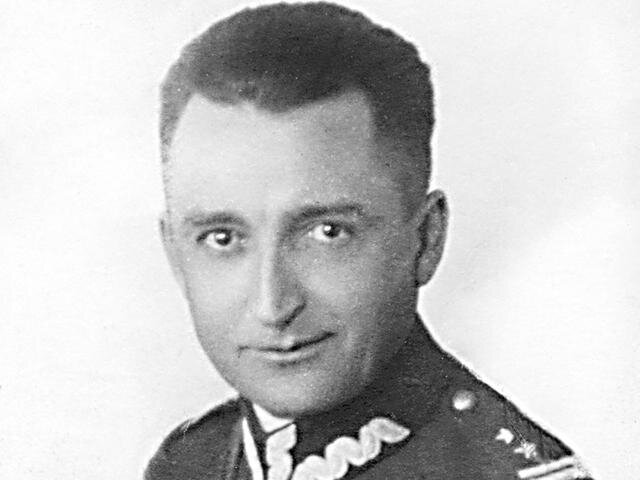 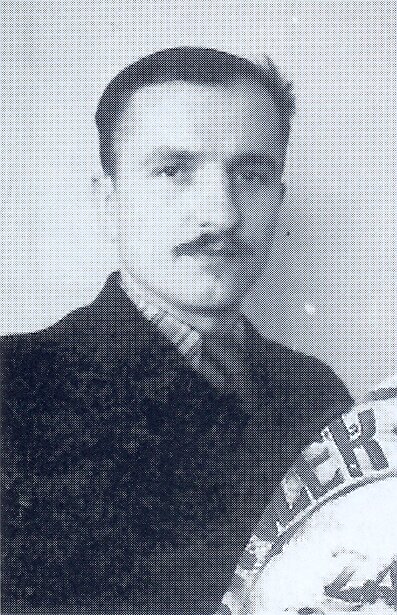 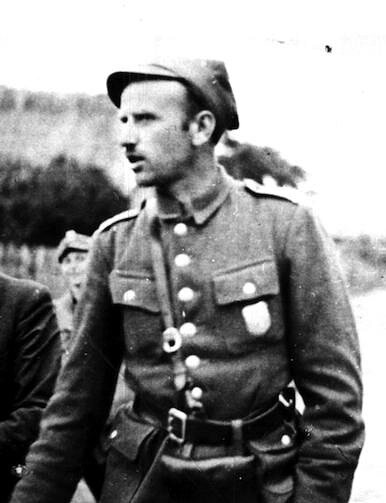 Liczebność
Liczbę członków wszystkich organizacji i grup konspiracyjnych szacuje się na 120-180 tysięcy. Większość akcji oddziałów podziemia antykomunistycznego było wymierzonych w oddziały zbrojne UB, KBW czy MO. 
Podziemie niepodległościowe aktywnie działało też na Kresach Wschodnich, szczególnie na ziemi grodzieńskiej, nowogródzkiej i wileńskiej. Ostatnim członkiem ruchu oporu był Józef Franczak ps. „Lalek”.
Panny Wyklęte
W antykomunistycznym podziemiu walczyły także kobiety, w zasadzie dziewczyny - Panny Wyklęte, Dziewczyny Niezłomne.
	1. Janina Przysiężniak			   	  1.
	łączniczka i sanitariuszka AK.		2.
	2. Lidia Lwow-Eberle
	 żołnierz, sanitariuszka AK
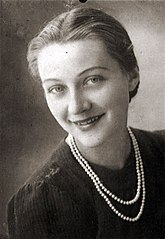 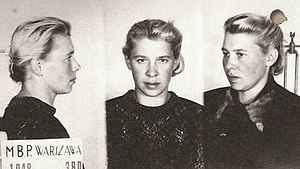 RUCH OPORU
Fenomen powojennej konspiracji niepodległościowej polega m.in. na tym, że była ona – aż do powstania Solidarności – najliczniejszą formą zorganizowanego oporu społeczeństwa polskiego wobec narzuconej władzy. Żołnierze Wyklęci dzięki swojej działalności przyczynili się do opóźnienia kolejnych etapów utrwalania systemu komunistycznego, pozostając dla wielu środowisk wzorem postawy obywatelskiej.
Prześladowania
Żołnierzy Wyklętych dotknęły ogromne prześladowania. W walkach podziemia z władzą zginęło około 9 tys. konspiratorów. Kolejnych kilka tysięcy zostało zamordowanych na podstawie wyroków komunistycznych sądów lub  zmarło w więzieniach. Wciąż są to szacunki. Wysiłek zbrojny i martyrologia drugiej konspiracji nadal wymagają badań.
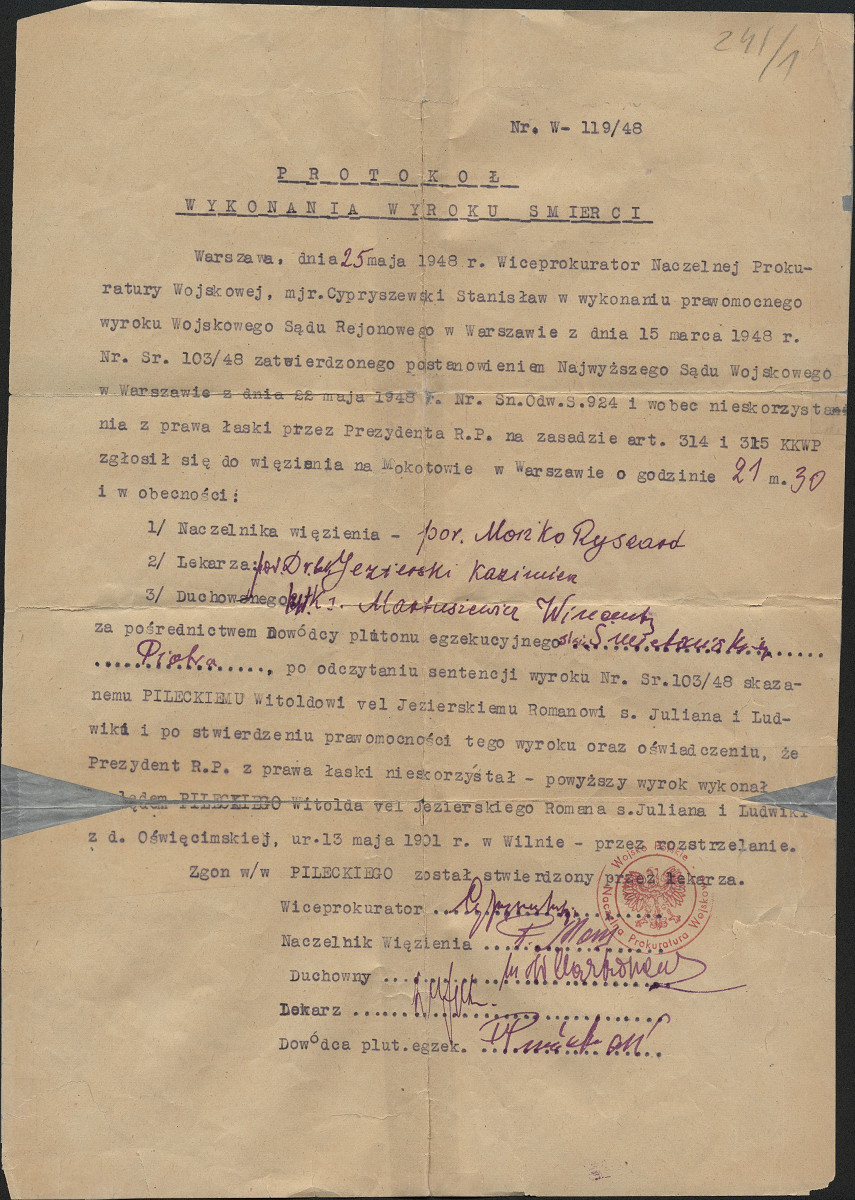 Protokół wykonania
wyroku śmierci
1 marca
Narodowy Dzień Pamięci „Żołnierzy Wyklętych” obchodzimy w rocznicę męczeńskiej śmierci siedmiu przywódców Zrzeszenia „Wolność i Niezawisłość”. Święto państwowe, przypadające 1 marca, zostało ustanowione dzięki inicjatywie ustawodawczej podjętej przez Prezydenta RP Profesora Lecha Kaczyńskiego.
1 marca 1951
Data ta jest nieprzypadkowa – 1 marca 1951 w mokotowskim więzieniu komuniści strzałem w tył głowy zamordowali przywódców IV Zarządu Zrzeszenia Wolność i Niezawisłość – Łukasza Cieplińskiego i jego towarzyszy walki. Tworzyli oni ostatnie kierownictwo ostatniej ogólnopolskiej konspiracji kontynuującej od 1945 roku dzieło Armii Krajowej.
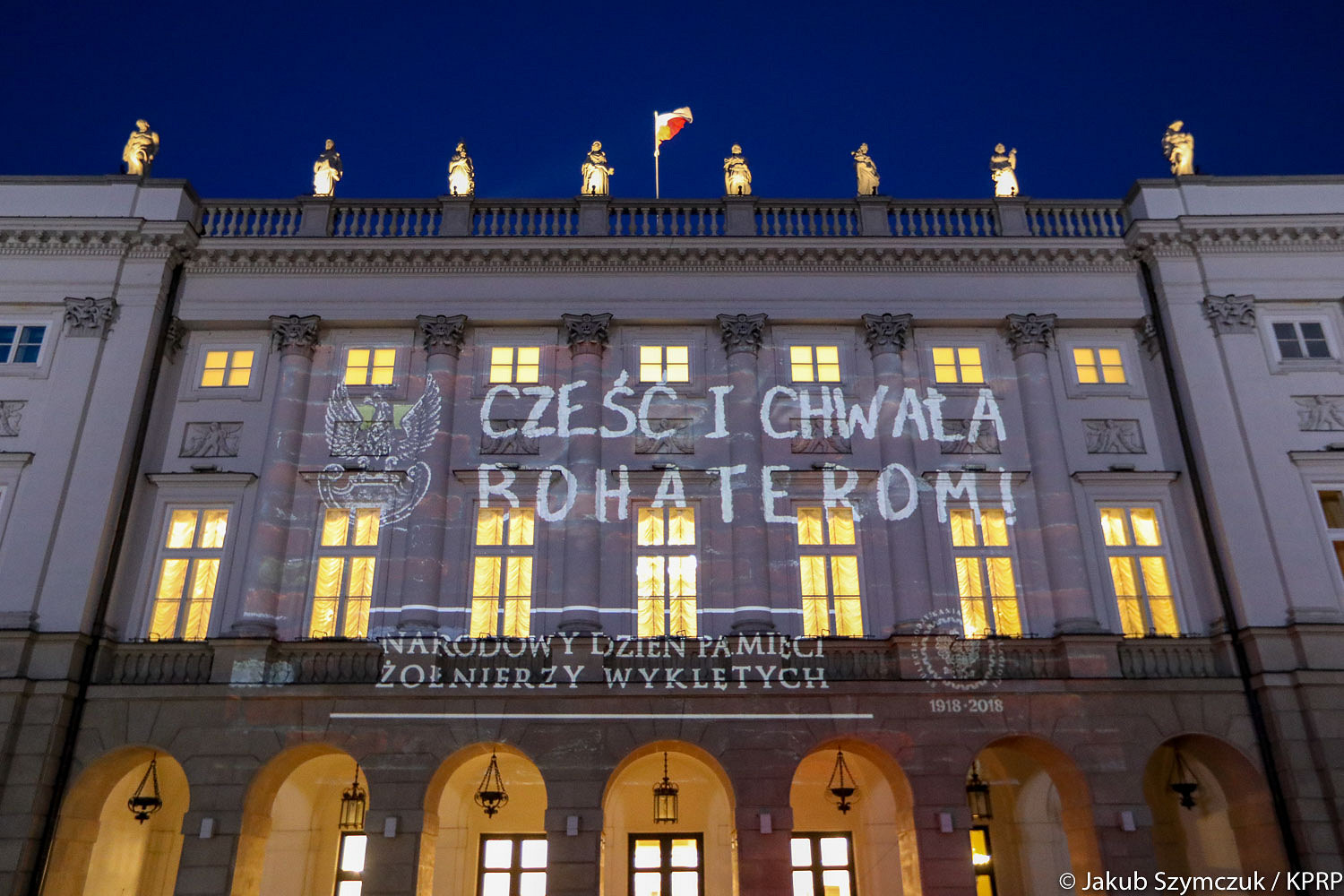 Uzasadnienie święta
Ustanowienie święta „jest wyrazem hołdu dla żołnierzy drugiej konspiracji za świadectwo męstwa, niezłomnej postawy patriotyczneji przywiązania do tradycji patriotycznych, za krew przelaną w obronie Ojczyzny (...). Narodowy Dzień pamięci „Żołnierzy Wyklętych” to także wyraz hołdu licznym społecznościom lokalnym, których patriotyzm i stała gotowość ofiar na rzecz idei niepodległościowej pozwoliły na kontynuację oporu na długie lata”.
Hołd dla zapomnianych bohaterów
Zbigniew Herbert	
„Wilki”
(fragment)Ponieważ żyli prawem wilkahistoria o nich głucho milczypozostał po nich w kopnym śniegużółtawy mocz i ten ślad wilczy
	szybciej niż w plecy strzał zdradzieckitrafiła serce mściwa rozpaczpili samogon jedli nędzętak się starali losom sprostać
Zbigniew Herbert, Wilki, [w:] tegoż, Rovigo, Wrocław 1992.
IPN TV - Pannny Wyklęte 					INKA
https://www.youtube.com/watch?v=QvqLy88OPJ4
https://www.youtube.com/watch?v=fvL7lmtRy9g







				 Danuta Siedzikówna „Inka”
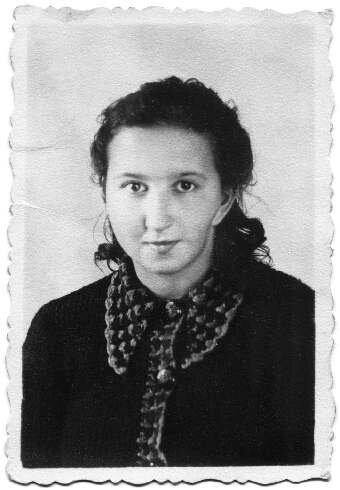 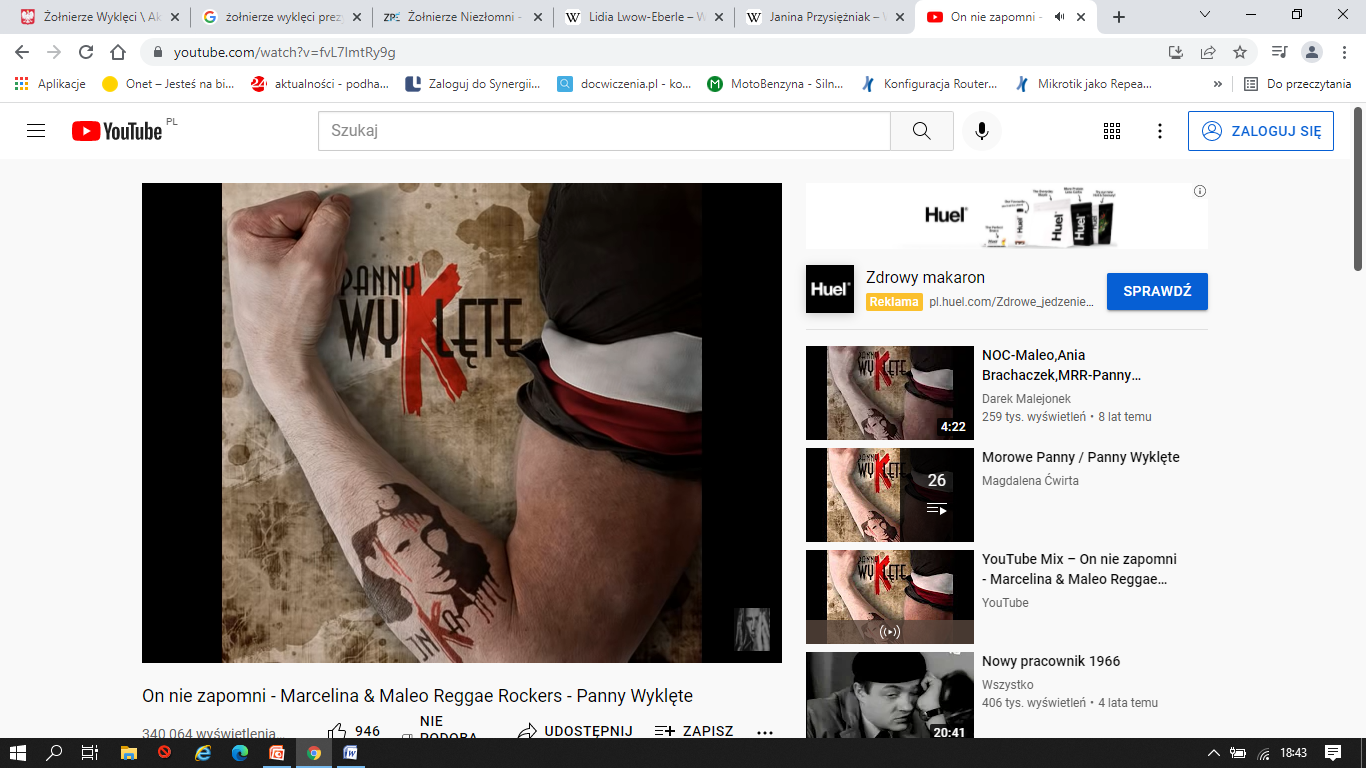 Źródła wykorzystane przy tworzeniu prezentacji
https://www.prezydent.pl/aktualnosci/polityka-historyczna/zolnierze-wykleci
https://zpe.gov.pl/a/zolnierze-niezlomni/Dhs7UDp4k
https://pl.wikipedia.org/wiki/Lidia_Lwow-Eberle
https://pl.wikipedia.org/wiki/Janina_Przysi%C4%99%C5%BCniak
https://pl.wikipedia.org/wiki/Panny_wykl%C4%99te
M.Ślaga 2-PFL